Figure 1. LFP recording and input–output (I/O) curve in the ACC of control and VH rats. (A) Representative curves of ...
Cereb Cortex, Volume 25, Issue 4, April 2015, Pages 859–868, https://doi.org/10.1093/cercor/bht273
The content of this slide may be subject to copyright: please see the slide notes for details.
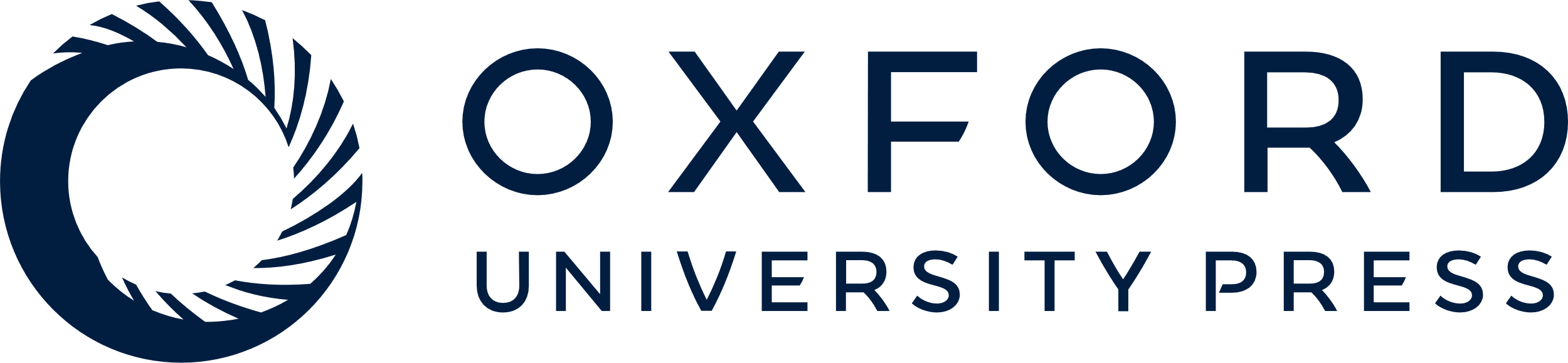 [Speaker Notes: Figure 1. LFP recording and input–output (I/O) curve in the ACC of control and VH rats. (A) Representative curves of LFP responses in the ACC to different stimuli intensities (200, 400, and 800 µA) to the MT in control and VH rats. (B) Left shift of I/O curve in the ACC of VH rats. (C) Stimulation sites in the MT in control (solid circles) and VH (black squares) rats. CL, central lateral; MDL, mediodorsal lat; and PC, paracentral. (D) Field potential recording sites in control (solid circles) and VH (black squares) rats. Cg1, cingulate cortex, area 1; Cg2, cingulate cortex, area 2; M2, secondary motor cortex; and PrL, prelimbic cortex. Results are presented as mean ± SEM, n = 8 for control rats, and n = 10 for VH rats. Statistical significance was determined by 2-way ANOVA, followed by multiple comparisons adjusted by the Bonferroni's test, *P < 0.05, **P < 0.01.


Unless provided in the caption above, the following copyright applies to the content of this slide: © The Author 2013. Published by Oxford University Press.This is an Open Access article distributed under the terms of the Creative Commons Attribution Non-Commercial License (http://creativecommons.org/licenses/by-nc/3.0/), which permits non-commercial re-use, distribution, and reproduction in any medium, provided the original work is properly cited. For commercial re-use, please contact journals.permissions@oup.com]